DSNAP Site Assessment and Logistics
19-20 FEB13
DSNAP MISSION
Provide victims of a disaster with relief benefits in the most expeditious manner possible

Federal program administered by USDA FNS (Food and Nutrition Service)
DSNAP GOAL
Provide DSNAP benefits to qualified victims of a disaster with a reduced wait time and lines to receive the benefits
DSNAP Sites Status (as of 4 Jan 13)
Morehouse
Claiborne
Union
West 
Carroll
East 
Carroll
Bossier
Webster
Lincoln
Signed CEA
Ouachita
Caddo
Richland
Madison
Bienville
Unresolved issues
Jackson
De Soto
Red River
Franklin
Caldwell
Tensas
Waiting Signatures
Winn
Natchitoches
Catahoula
OFS office
La Salle
Grant
Sabine
Concordia
No site identified
Rapides
Vernon
Avoyelles
West 
Feliciana
East 
Feliciana
Washington
St. 
Helena
Evangeline
Pointe 
Coupee
Allen
Beauregard
East 
Baton 
Rouge
Tangipahoa
West 
   Baton 
       Rouge
St. Landry
St. Tammany
Livingston
Jefferson Davis
Acadia
Iberville
St. Martin
Ascension
Calcasieu
Lafayette
St. 
John
St.
 James
Orleans
St. 
Charles
Iberia
Assumption
Vermilion
Cameron
St. Bernard
St. Martin
St. Mary
Jefferson
Lafourche
Plaquemines
Terrebonne
SITES ASSESSMENTS
The following assessments / agreements are needed per site:
Cooperative Endeavor Agreement
Emergency Lease Agreement
Parking
Security
Ingress / Egress
AC / Heat
Internet Connectivity
Layout Interior / Exterior
Traffic Flow / Patterns
Comfort Station needs
Commodity Needs
Medical Monitoring
Lighting
Lafourche Parish DSNAP
South Lafourche Library         16241 E. Main St.                     Cut Off, LA 70345
Historical Data: 15,667  
               Sf.  1,860
Site POC:  Mr. Chiquet  985-632-7140
Site Manager: Mike Jones 985-857-3621
                                           985-859-0058
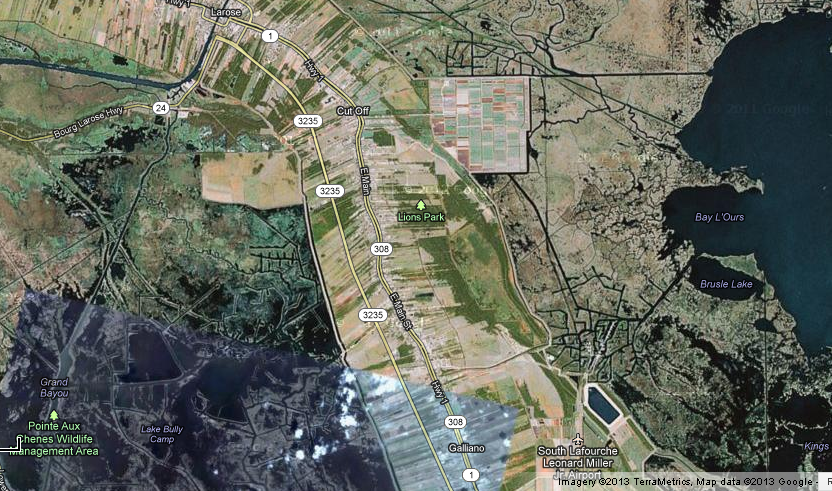 South Lafourche Library
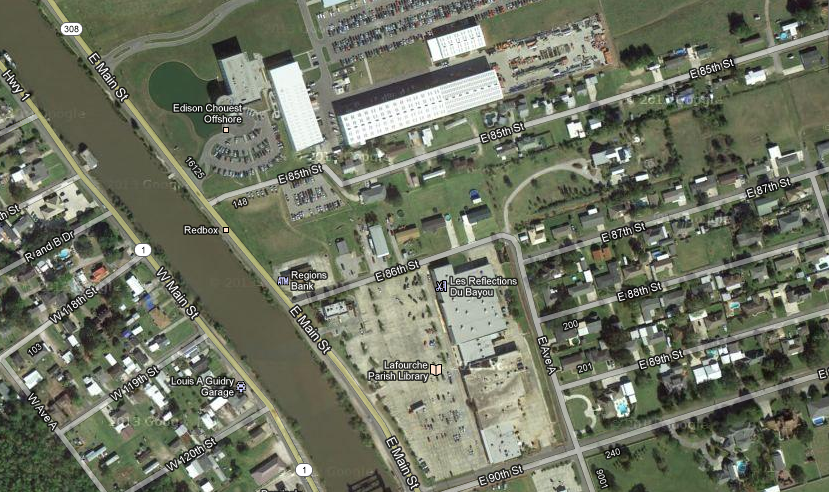 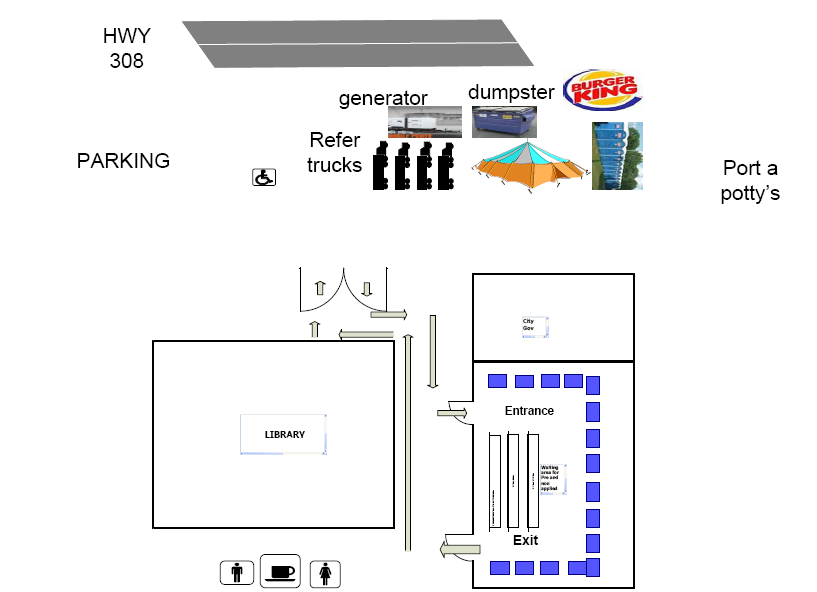 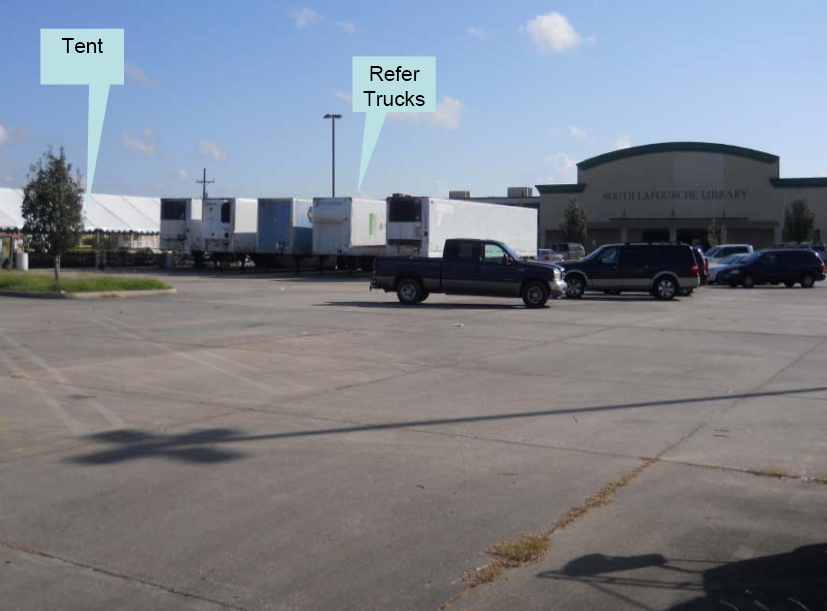 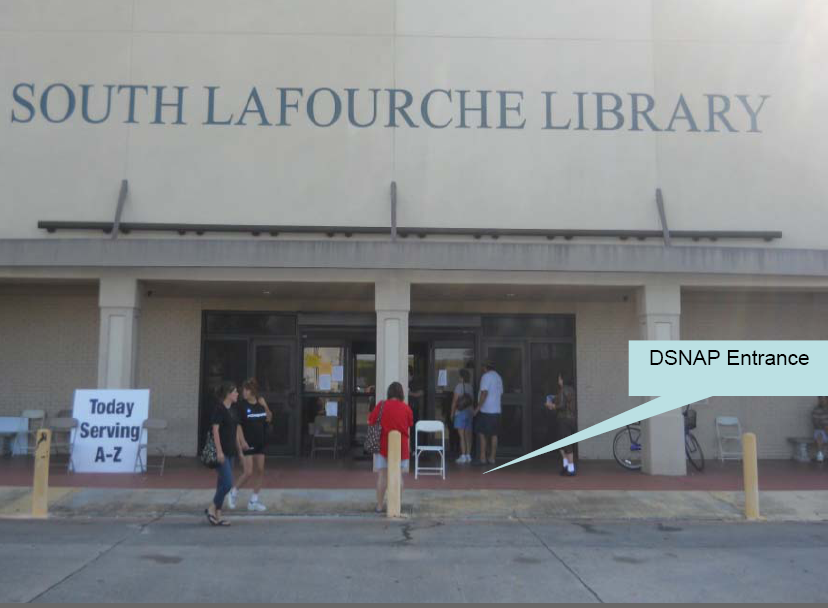 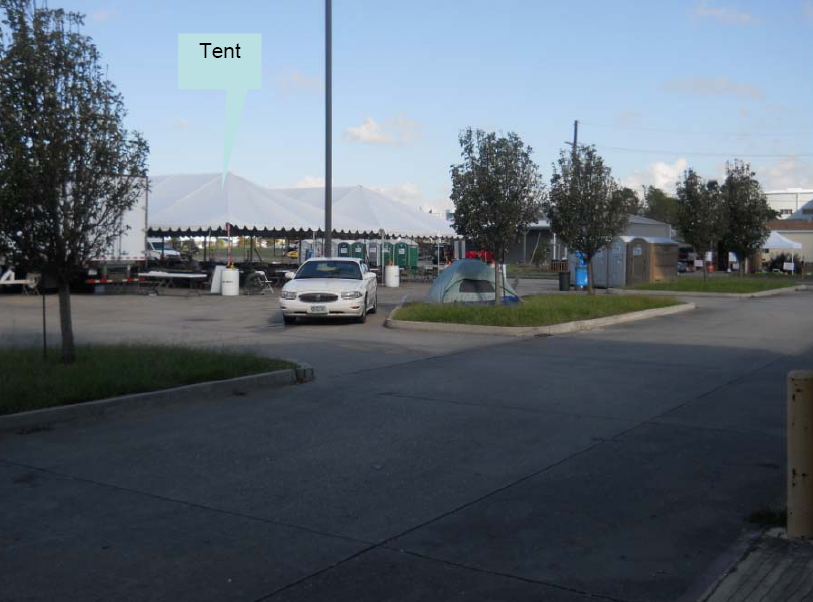 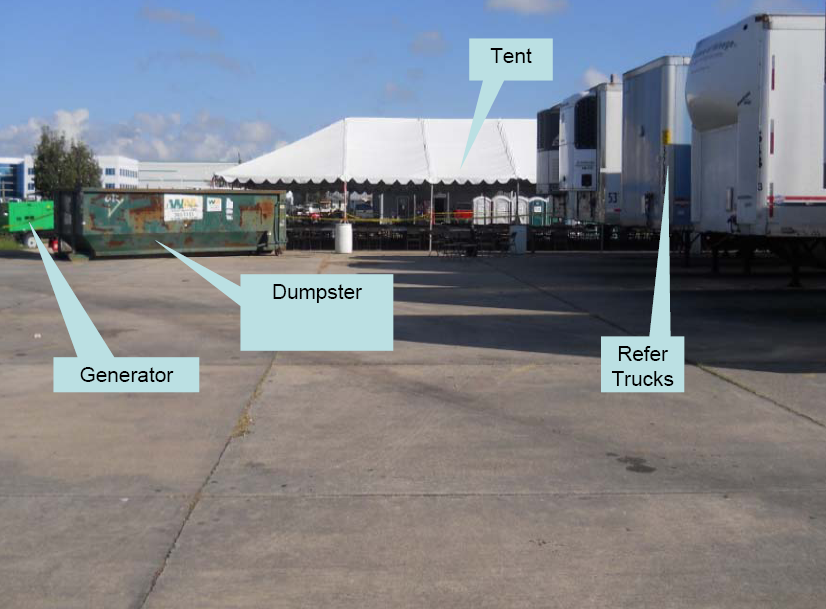 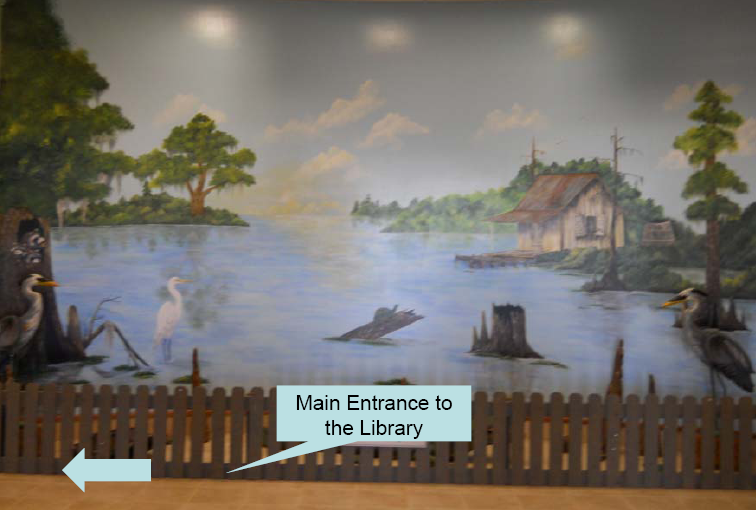 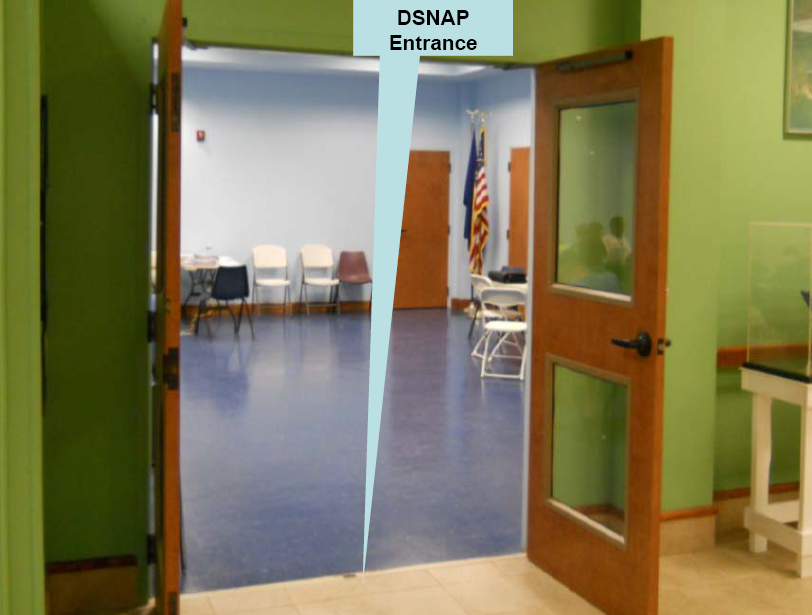 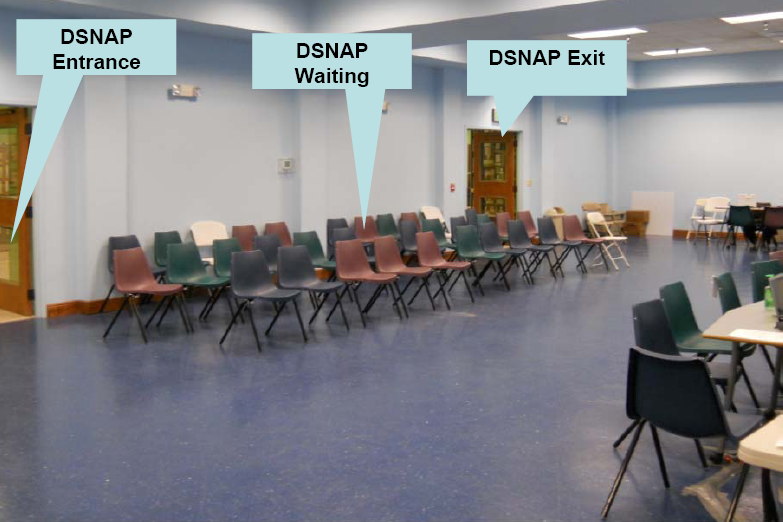 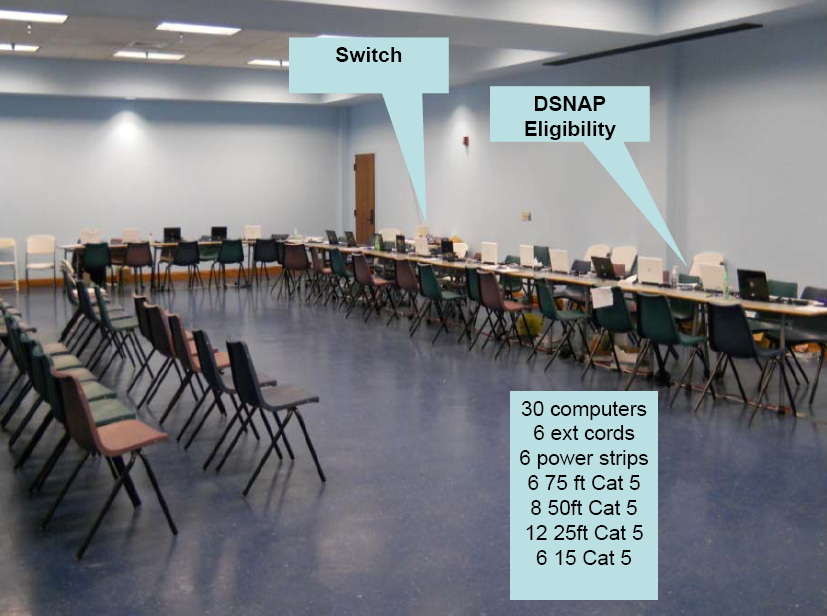 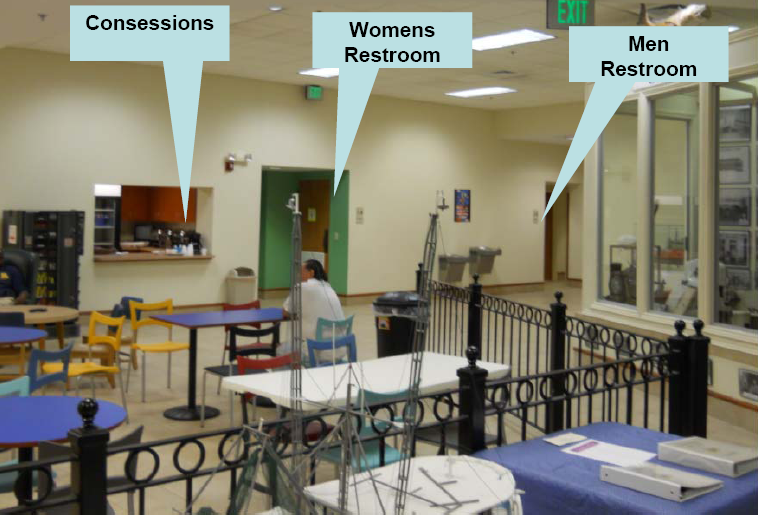 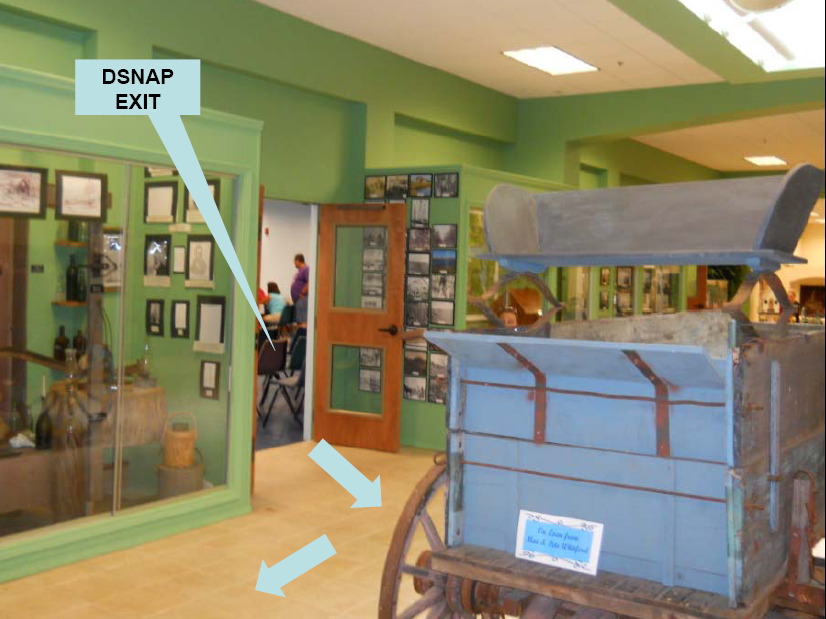 STAFFING NEEDS
DCFS Staff
Eligibility
Processing
Greeter
Management

Stakeholder Staff
Security
Medical Monitoring
Traffic Control
COMFORT STATIONS
Comfort Stations
NIMS Typed 
Tents
60’ x 100’
67 tables
500 chairs
Fans
20 kw generator
Lighting package
Bottled water
1 on site resource / package manager
24 hour resource security (not crowd security)
12 portapotties (1 ADA Compliant) with cleaning
Dumpsters / trash cans / can liners
RESOURCE NEEDS EXTERNAL
DOTD
Variable Message Boards
Super Cone
Rope
Signage
Light Plants
Transportation (Buses)
LNO at trans points

LSP / Local LEA
Security 

DHH
Ambulances / Medical Monitoring
RESOURCE NEEDS INTERNAL
LWC
Meals for employees 
3x daily
Snacks for clients

LSP / Attorney General Office / Local LEA
Security 

DHH
Ambulances / Medical Monitoring
Eligibility Staff
Translators